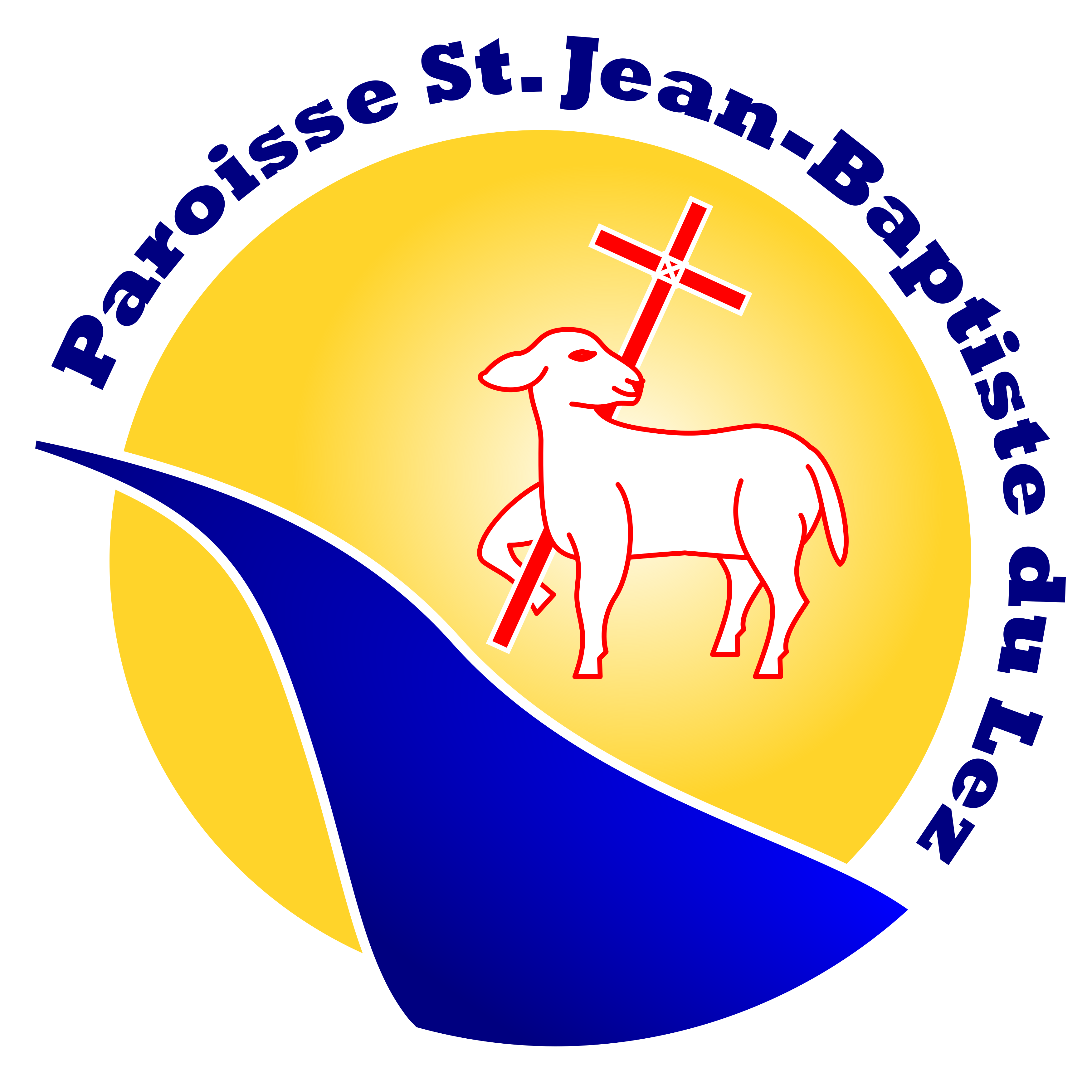 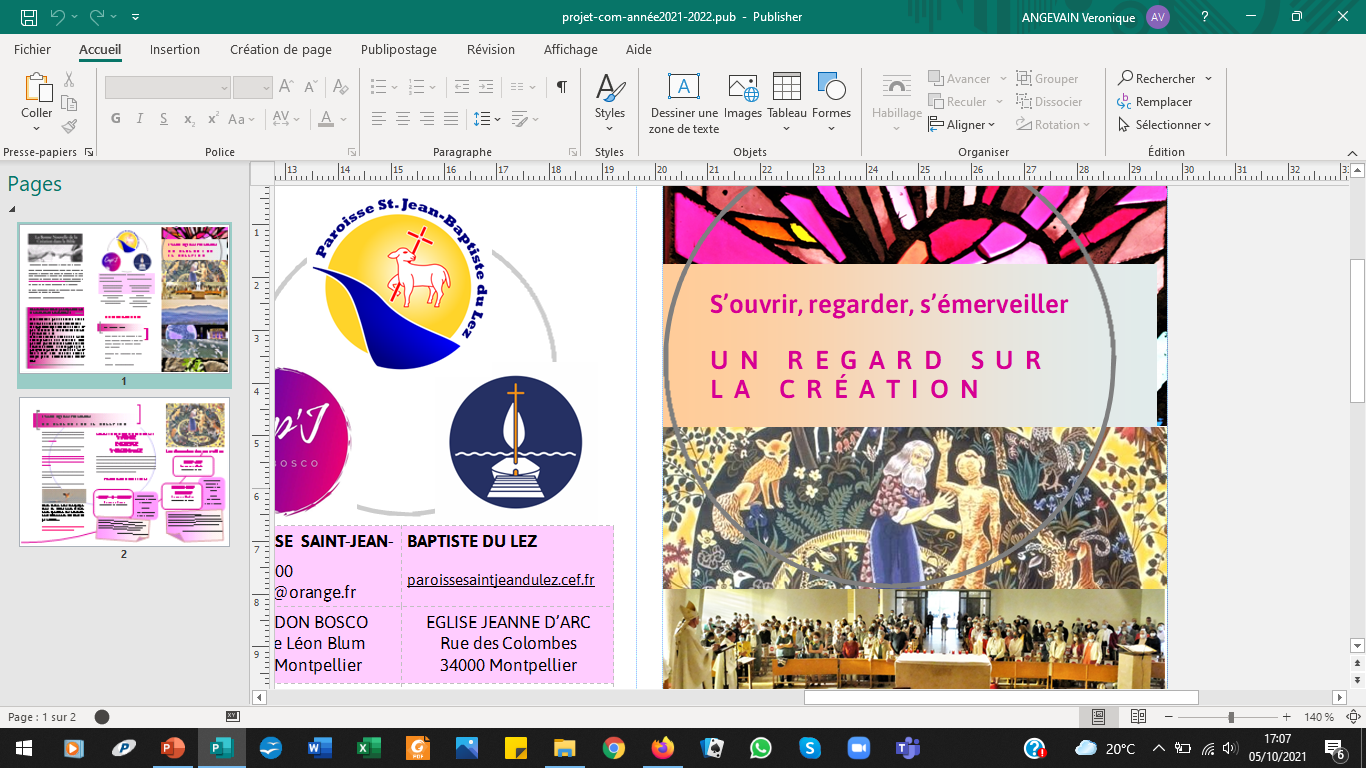 S’ouvrir, regarder, s’émerveiller
Un regard sur la création
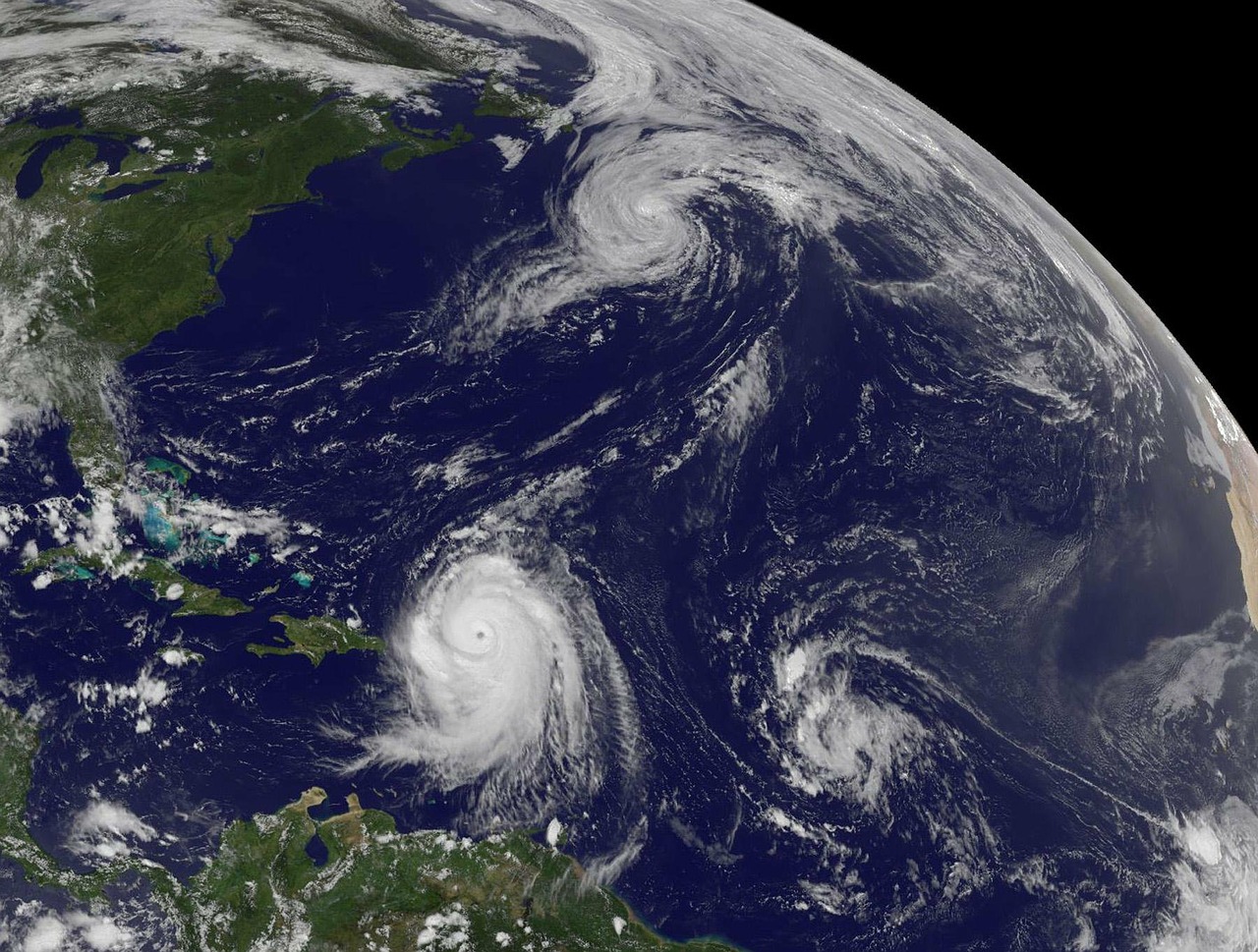 Autorisons nous à nous émerveiller de Sa création !
S’ouvrir   Regarder
S’émerveiller
Notre communauté paroissiale est riche de ce que chacun apporte et reçoit. Nous pouvons rendre grâce et nous émerveiller de tous  ces charismes : accueil, sacristie, ménage, comptabilité, prières, chants, solidarité, accompagnement des enfants, et des jeunes, musique ...

Trois rencontres à vivre ensemble
Trois rencontres à vivre ensemble
ALLER A LA SOURCE 
Entrée en Avent
Dimanche 28 novembre
RENDEZ-VOUS 
Préparer la messe à plusieurs 

LUNDI 
08 NOVEMBRE 
à DB à 18h30
Trois rencontres à vivre ensemble
REPRENDRE SOUFFLE
Entrée en Carême
Dimanche 06 mars
RENDEZ-VOUS 
Préparer la messe à plusieurs 

JEUDI
10 FEVRIER
à DB à 18h30
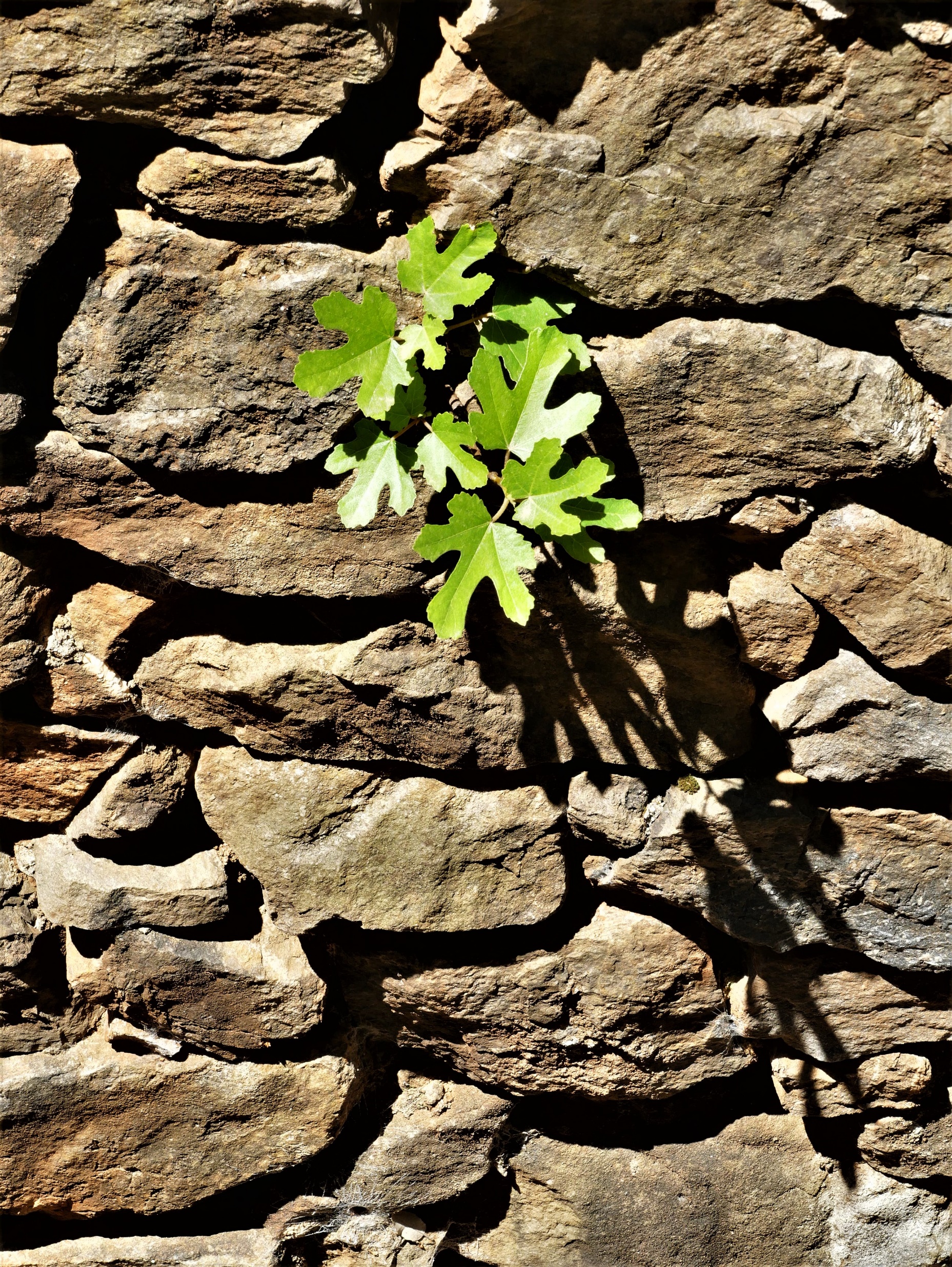 Trois rencontres à vivre ensemble
RECEVOIR
Sortie paroissiale
Dimanche 26 juin
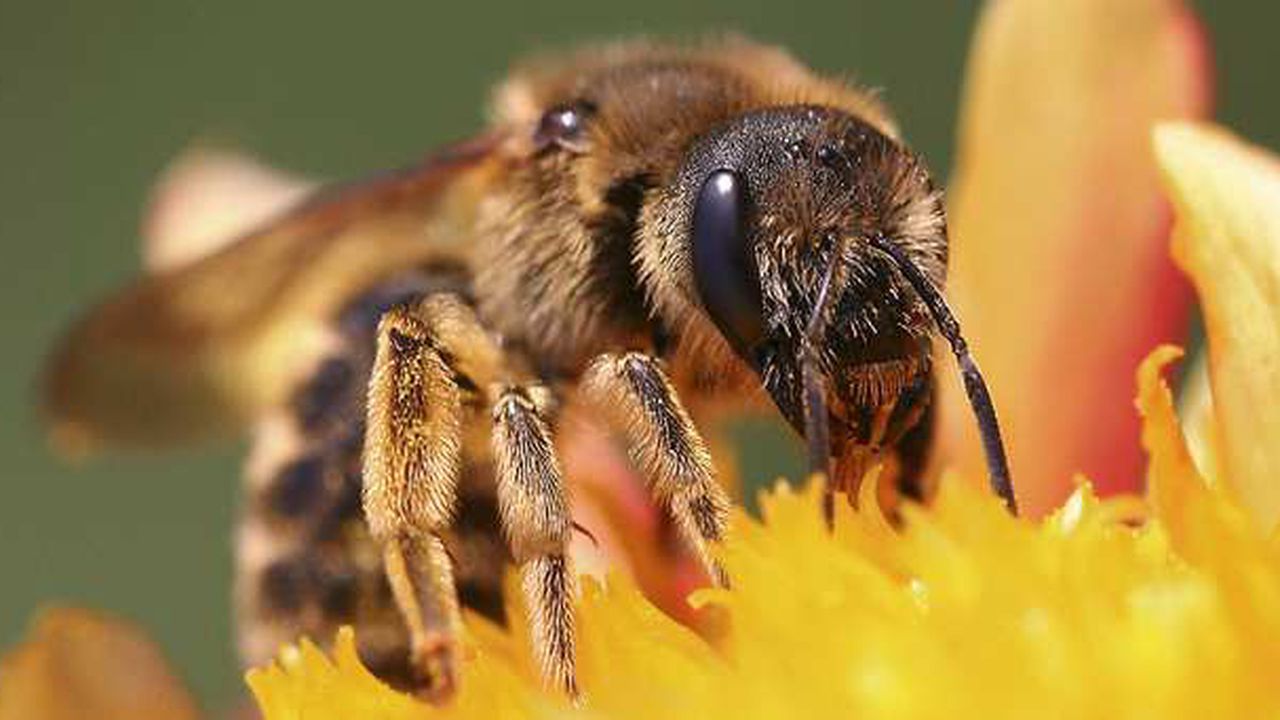 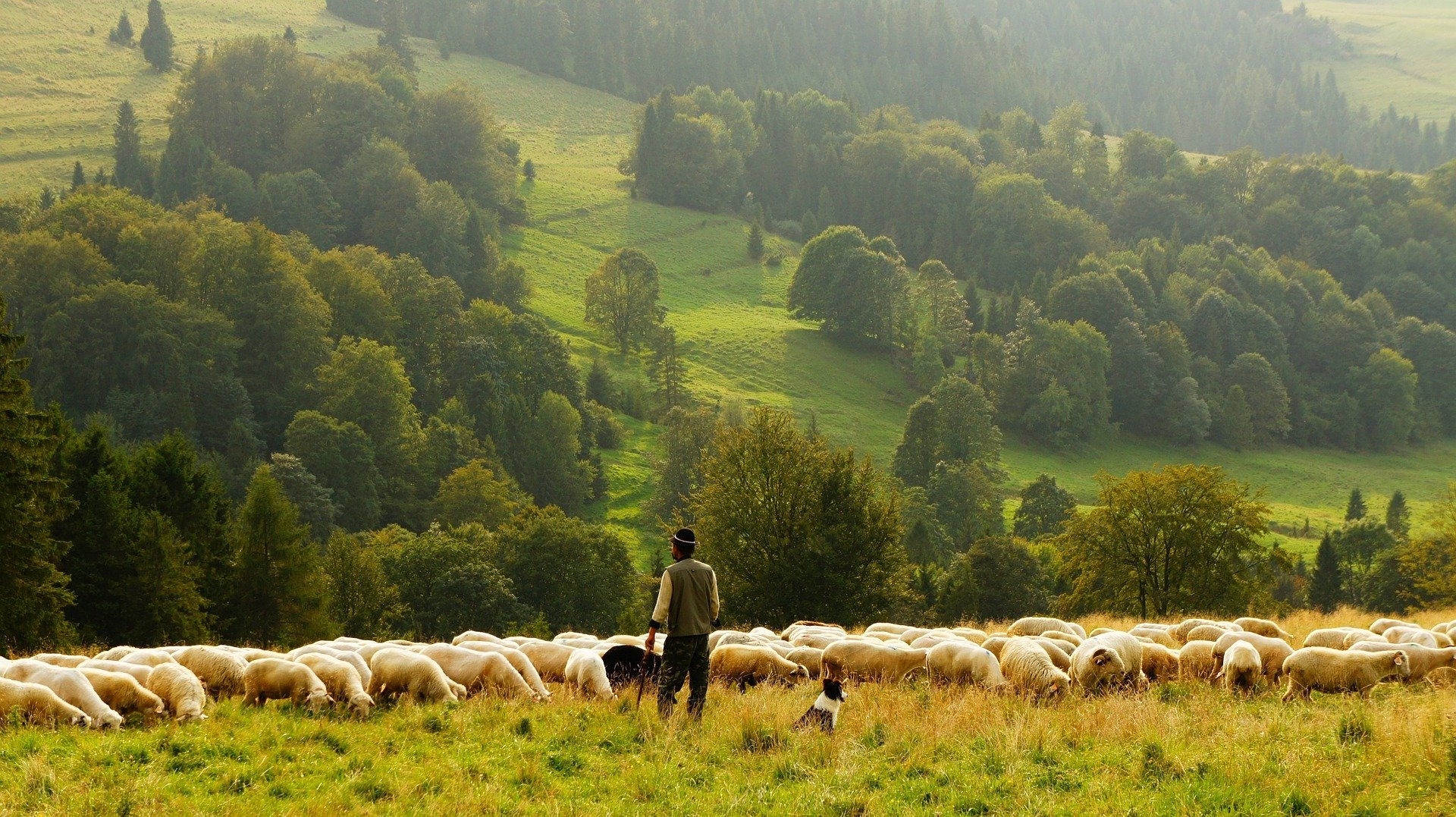 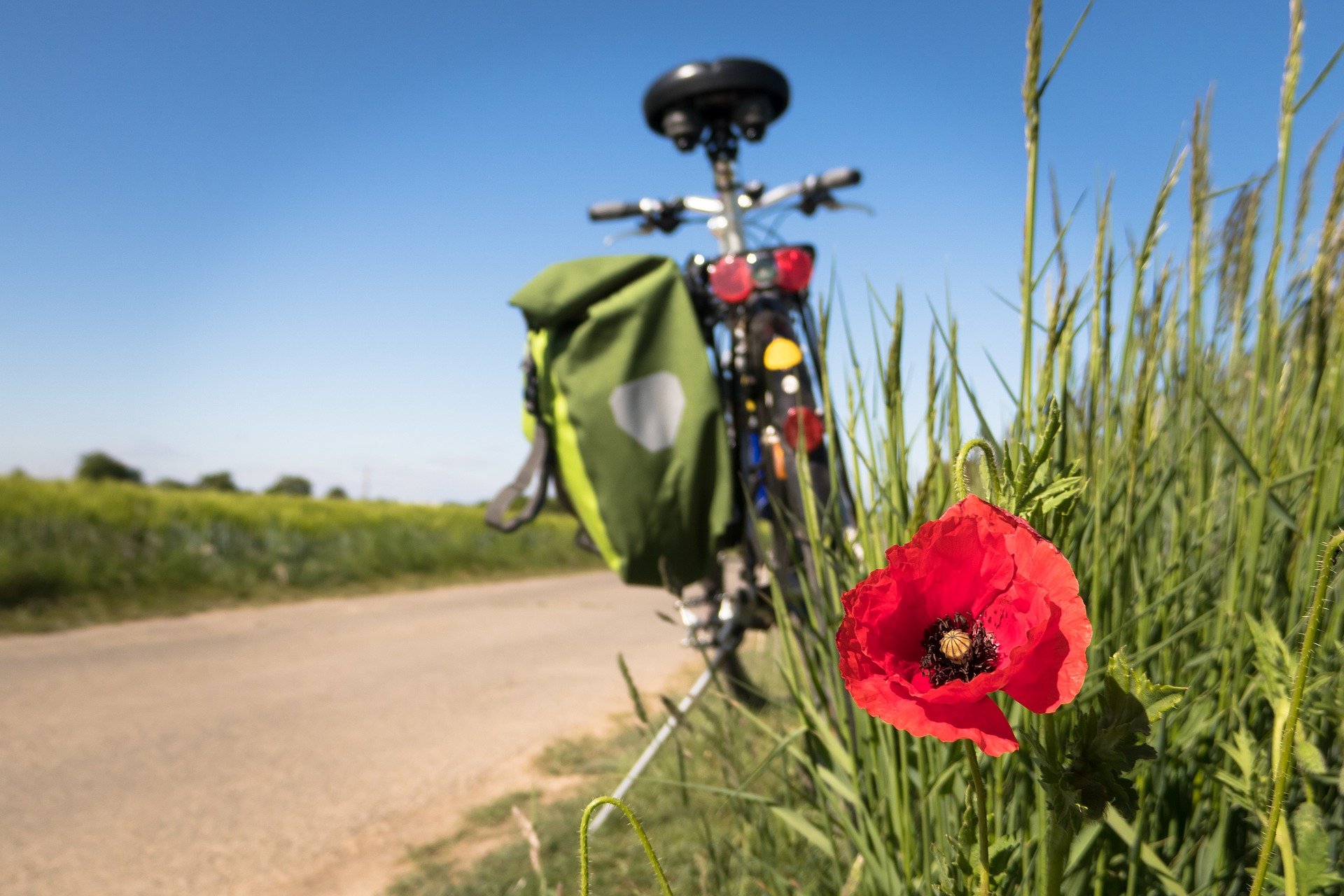 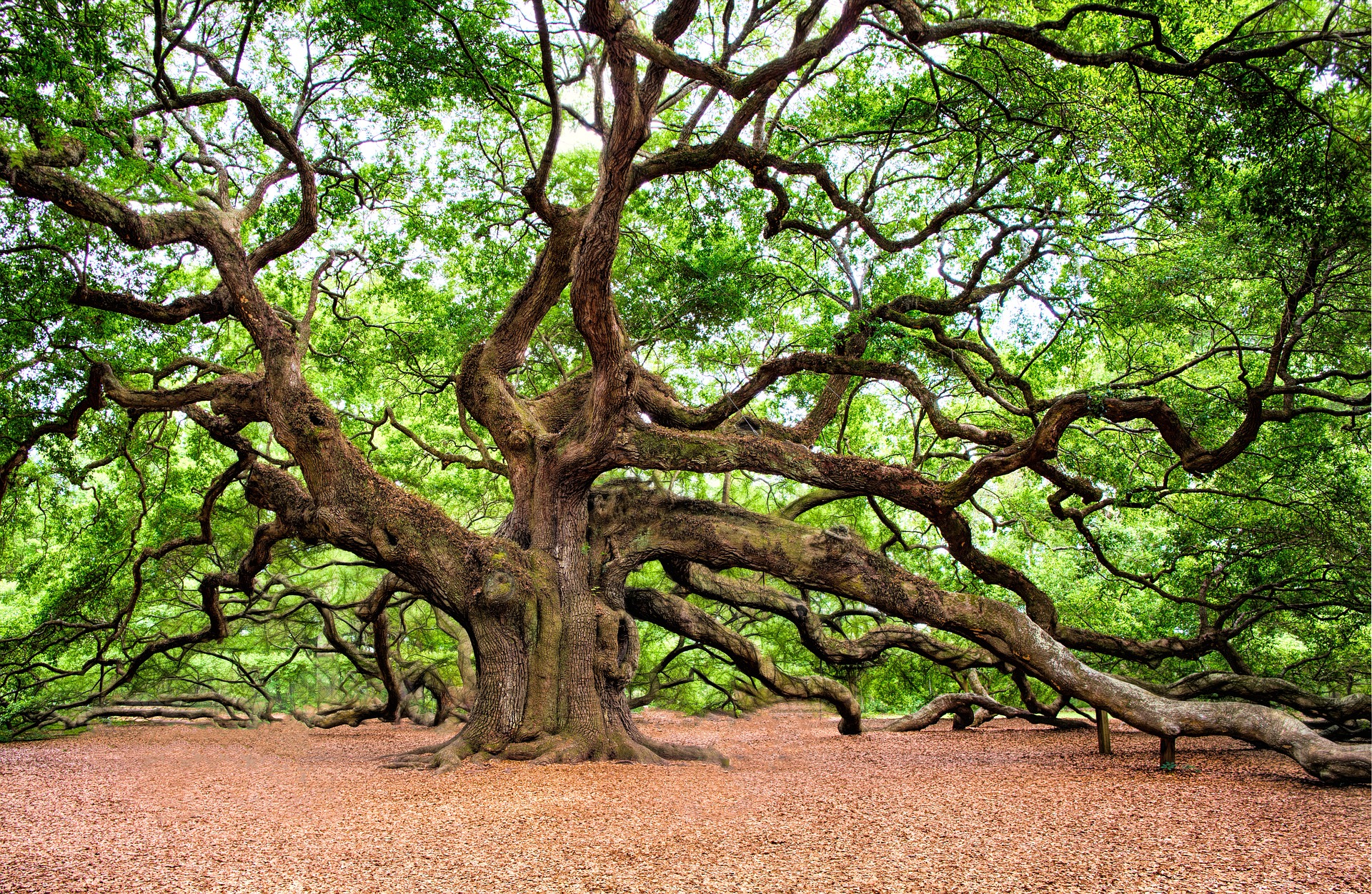 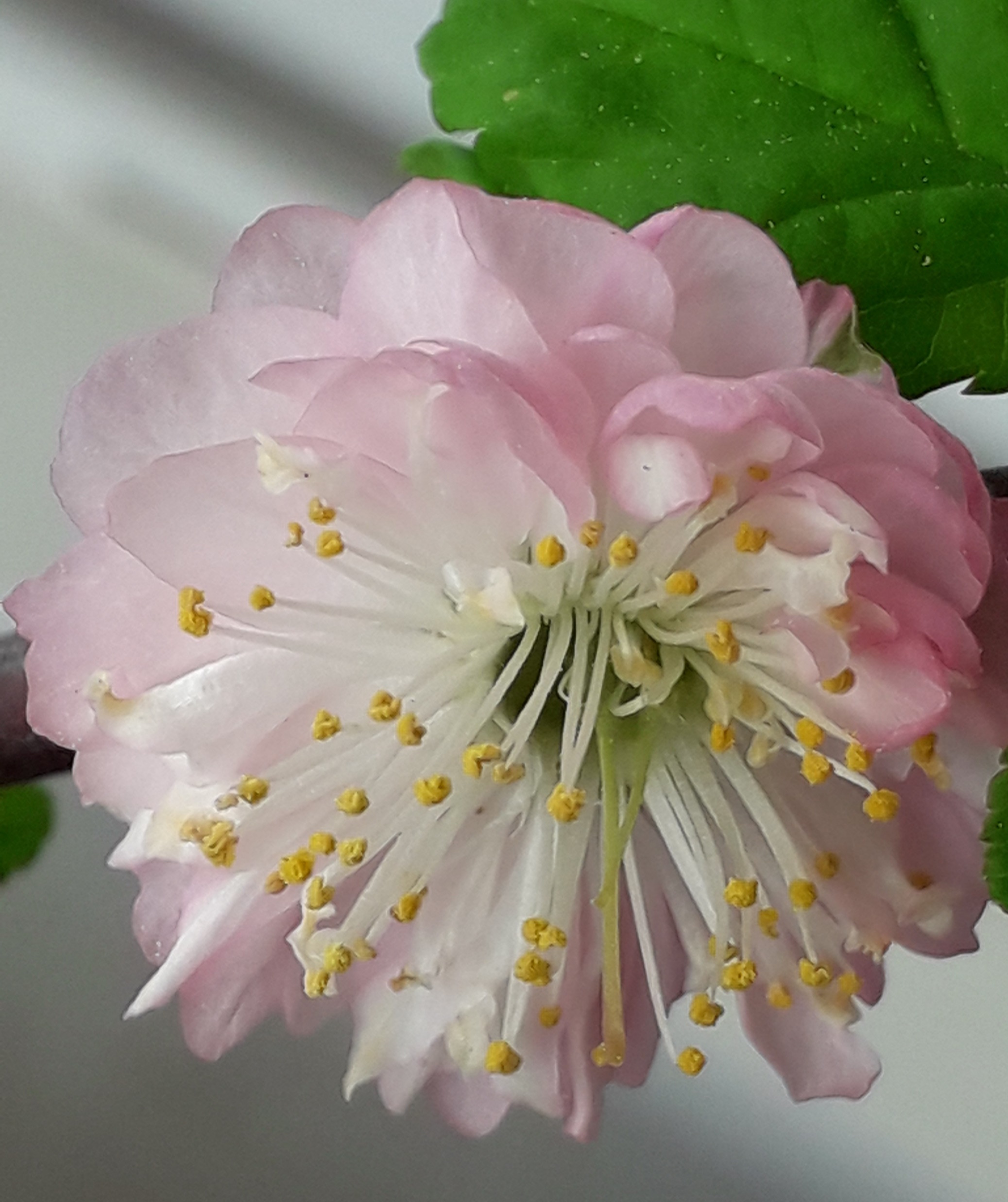 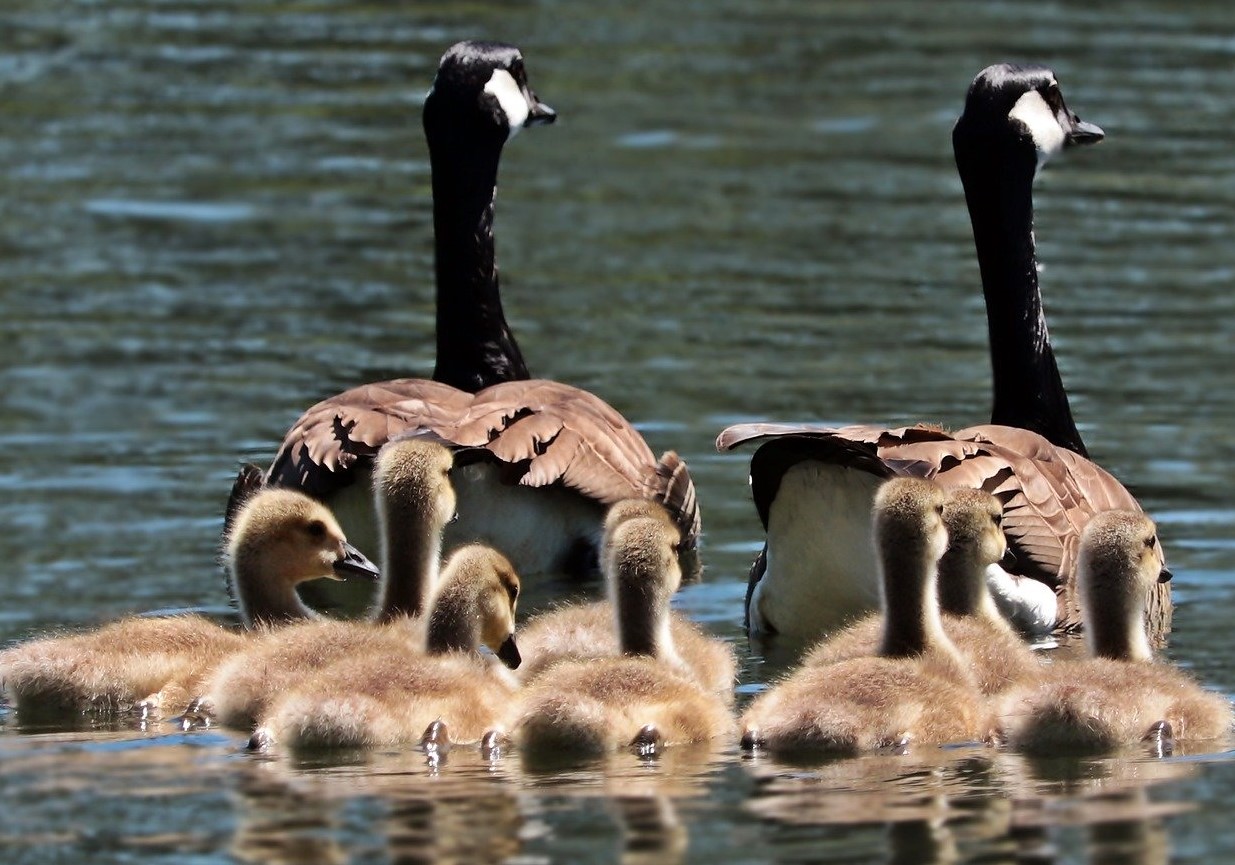 D’autres rencontres à venir...
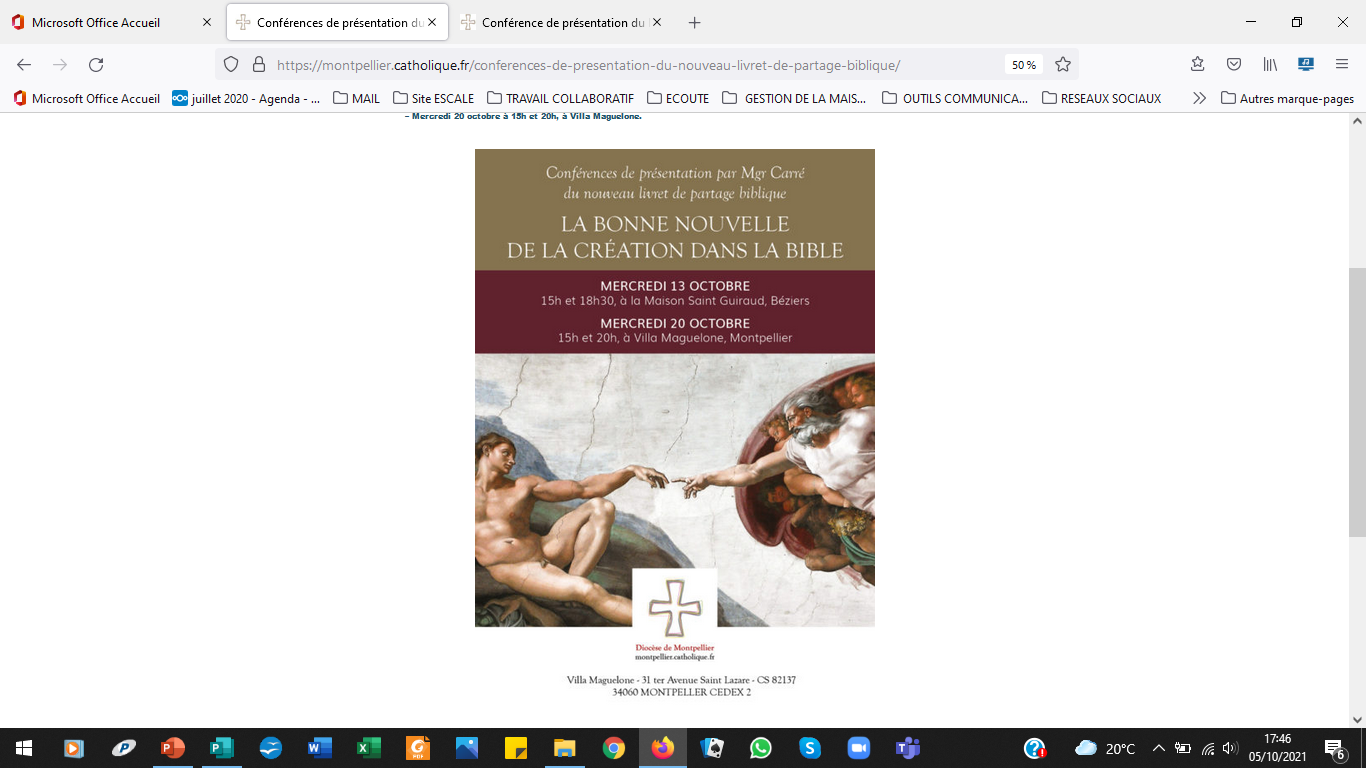 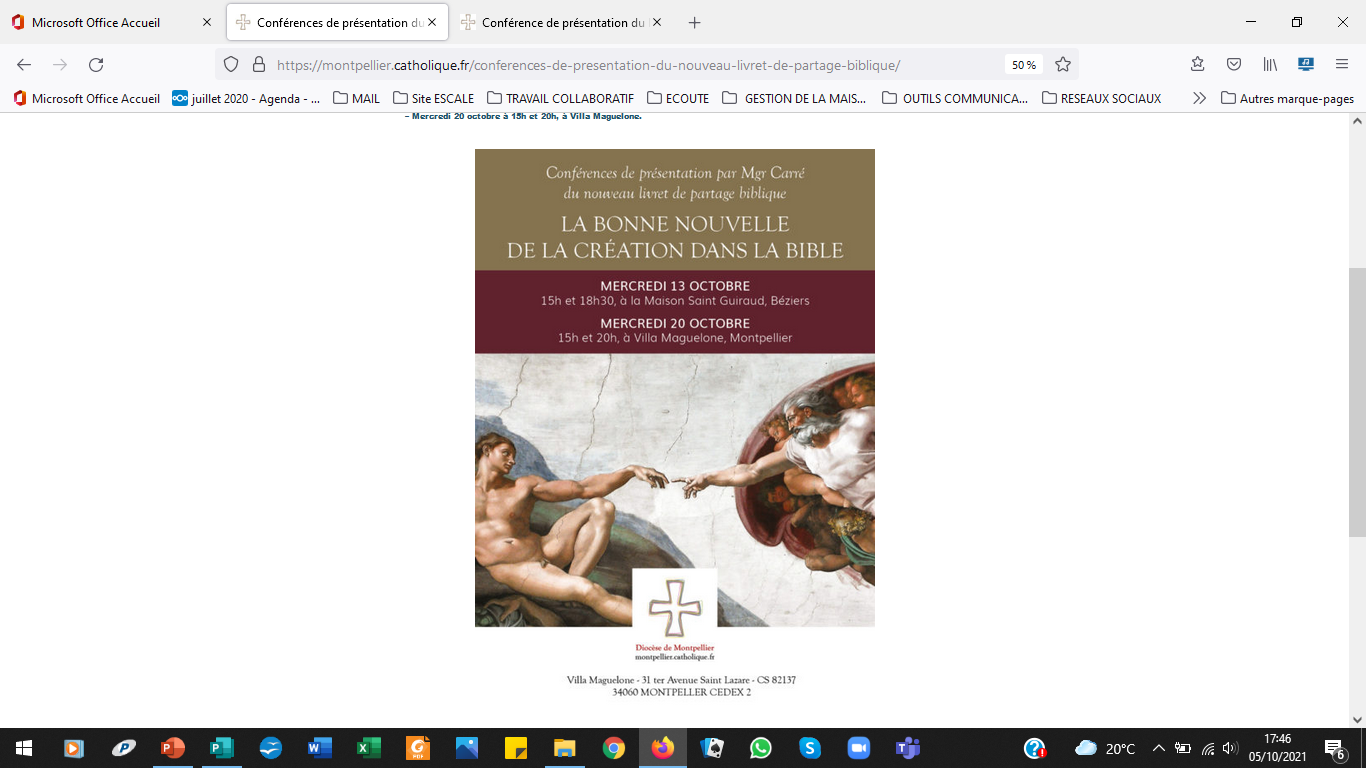 Cheminer avec d’autres à partir de la Bible.
LA BONNE NOUVELLE DE LA CREATION
 
Le livret est en vente à l’accueil de la paroisse.
Si vous souhaitez suivre ce parcours, vous pouvez rejoindre ou créer un groupe,.
Contactez :  paroissejdl@orange.fr
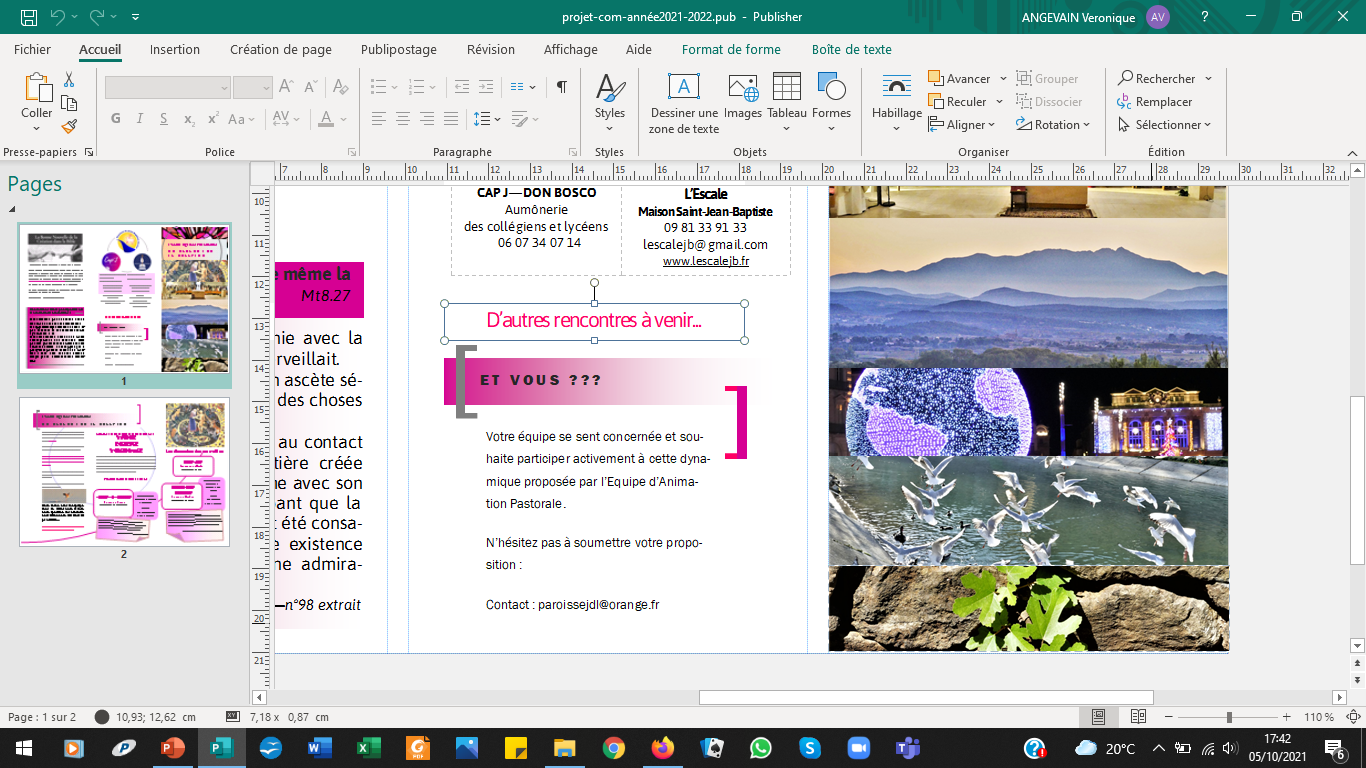